Guidance
on the responsible use of quantitative indicators in research assessment
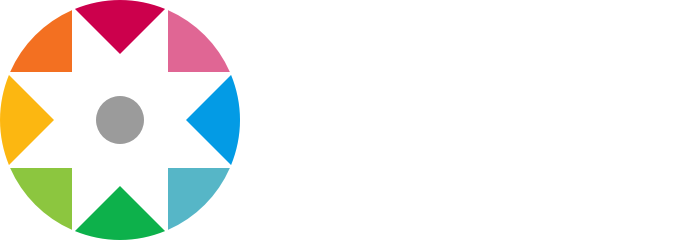 Principles for using quantitative indicators
Be clear: State the rationale for using this indicator.
Be transparent: State how indicators will be used.
Be specific: Consider how well the indicator refers to particular research or an individual researcher.
Be contextual: Remember that indicators are proxies, not direct measurements.
Be fair: Avoid biases as much as possible.
Journal Impact Factor
Poor predictor of future citations of individual articles
Not usefully related to the quality of peer review
Citations
Take a long time to accumulate
Reflect influence of an article rather than quality
Citation patterns differ between fields
Supportive citations are not distinguished from critical ones
h-index
Value depends on what source is used for citation counts (e.g., Web of Knowledge, Scopus, Google Scholar, etc.)
Does not take career breaks into account 
Does not distinguish amount of contribution to a project (e.g., minor and major contributions are the same, as long as both are authors)
Field-normalized indicators
These indicators try to “correct” for differences in citation patterns from one research field to another
Difficult to define the boundaries of a research field
Unreliable when based on small numbers of papers
Fluctuate over time
Altmetrics
Composite of many dissimilar measures of online “attention” (e.g., short social media post, long blog post, news article in national media)
Calculations and weighting of measurements used to produce a final number can be opaque or change over time
DORA Research Assessment Indicators Task Force
Stephen Curry
Ginny Barbour
Rachel Bruce
Bodo Stern
Stuart King
Rebecca Lawrence
End matter
This content is available under a Creative Commons Attribution Share Alike License (CC BY-SA 4.0).
Please cite the original document as:
DORA. 2024. Guidance on the responsible use of quantitative indicators in research assessment. http://doi.org/10.5281/zenodo.10979644
For more information, contact Zen Faulkes, DORA Program Director.